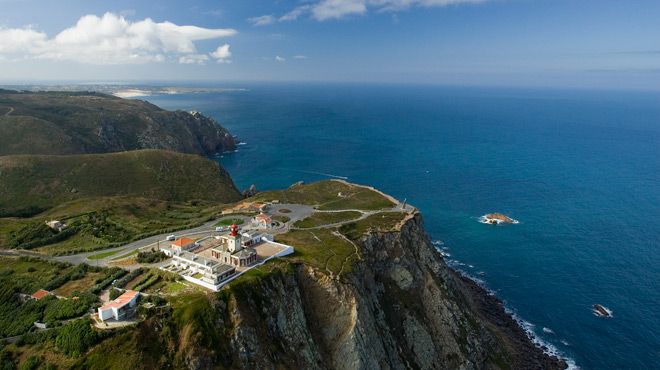 PORTUGALand little bit of Spain
Mia Rebrović
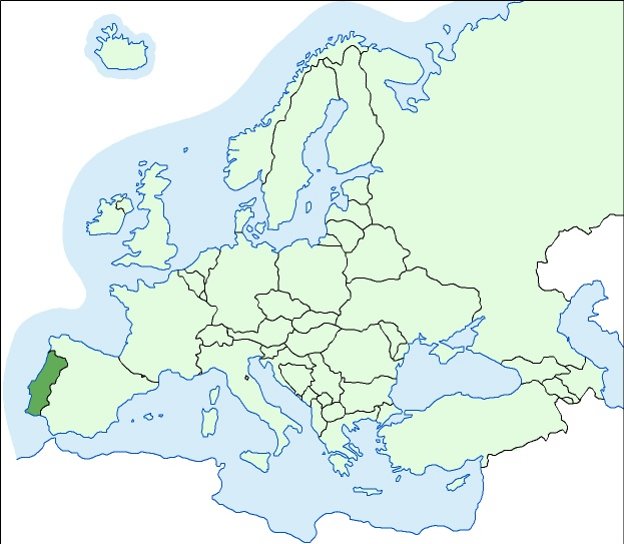 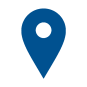 2h 50min
1h 50min
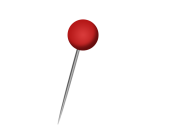 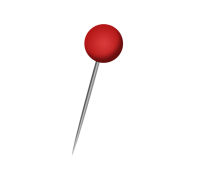 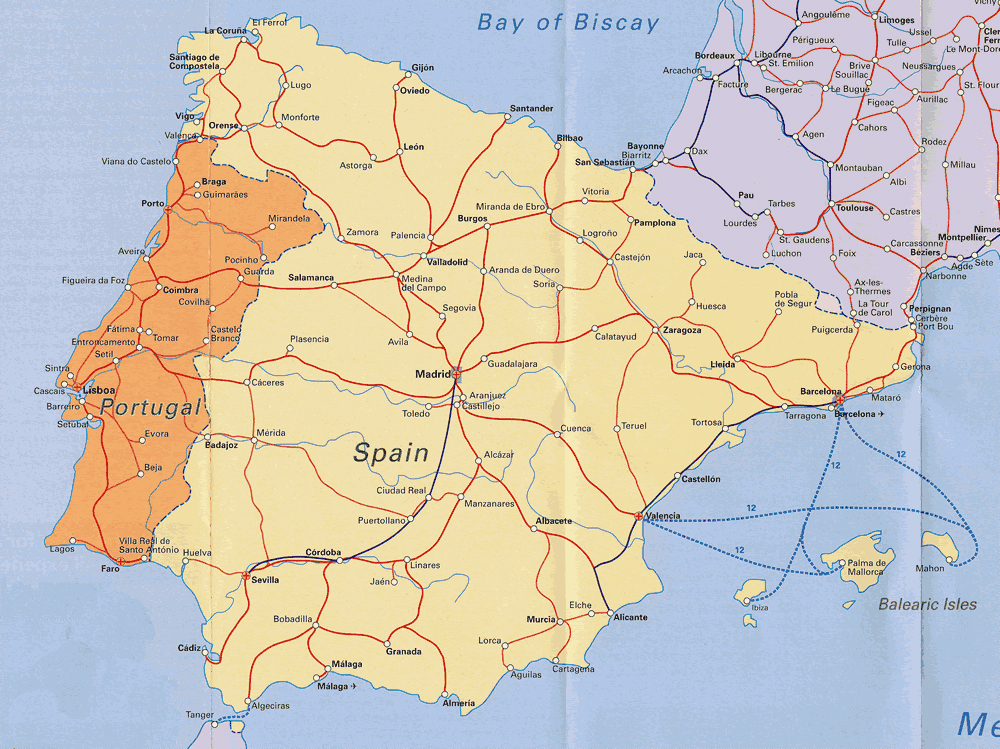 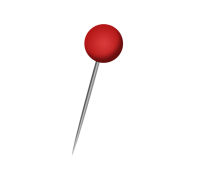 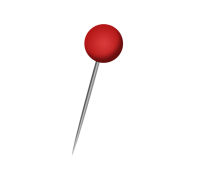 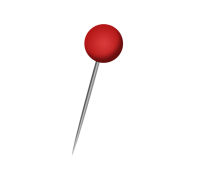 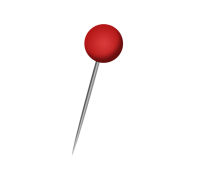 About Portugal...
Area:   92,212 km2 
Population:    10,562,178 (2011 census)
Capital:     Lisbon
Official languages    Portuguese
President:     Marcelo Rebelo de Sousa
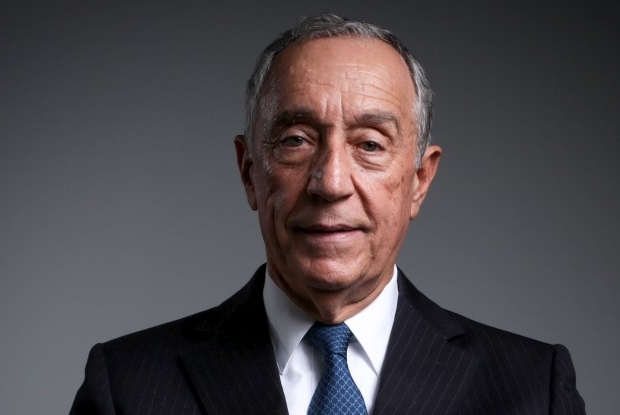 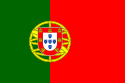 1.FÁTIMA
Fatima is small town in Portugal famous for Lady of Fatima
 today it is famous sanctuary 


Area: 71,83 km² 
Population:   11 596
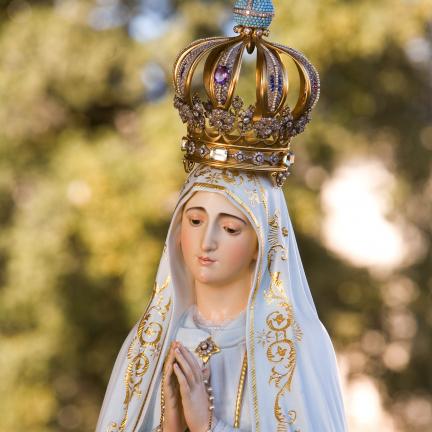 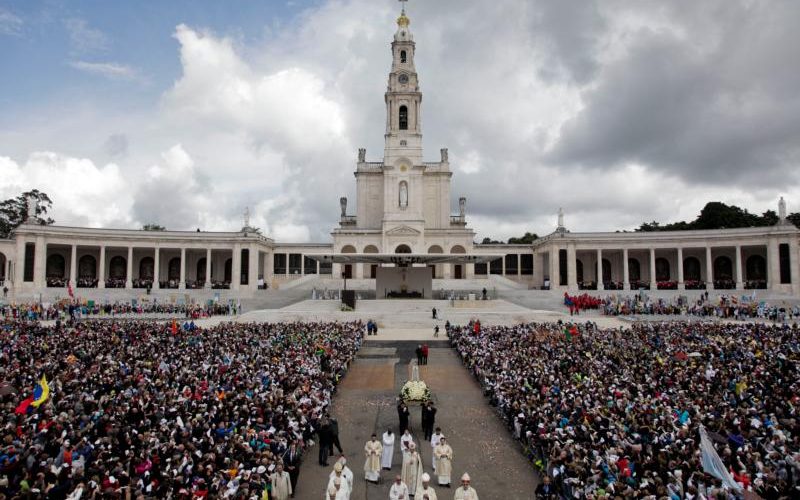 The story...
Lady of Ftima showed up on May 13th 1917 to the Lúcia, Francisco and Jacinta. She told them to go to that place every 13th of the month. They have seen her six times from May to October.

Although they have all seen her Lúcia and Jancita have heard her and only Lúcia have the honor to spoke to her. She told them meny secrets, showed them hell,  predict the end of WW1 and protect Portugal from WW2.

They wanted to thank her for that so portuguese women donate their wedding rings and other piece of jullery to make a crown for the Lady of Fatima. The pope John Paul ll. Was very conected with her so he donate the bullet he was shoot with.

Francisco and Jacinta died at the age of 10 but Lúcia lived very long because Lady chose her to tell  others everything she told her.
Kids...
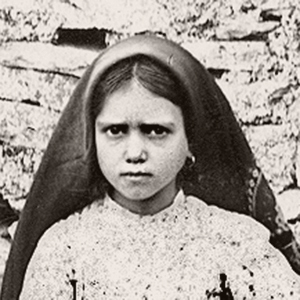 Jacinta
Born   March 11, 1910 
Died   February 20, 1920
  

Francisco
Born   June 11, 1908 
Died   April 4, 1919


Lúcia
Born   March 28, 1907
Died   February 13, 2005
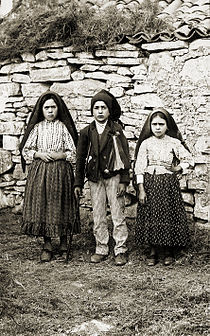 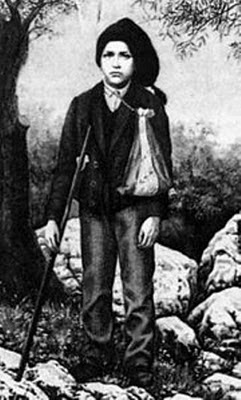 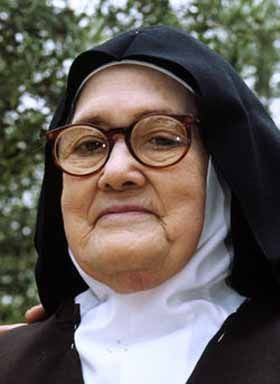 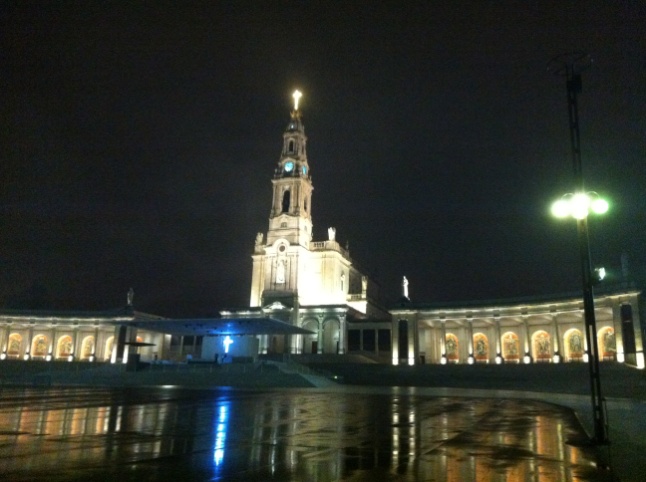 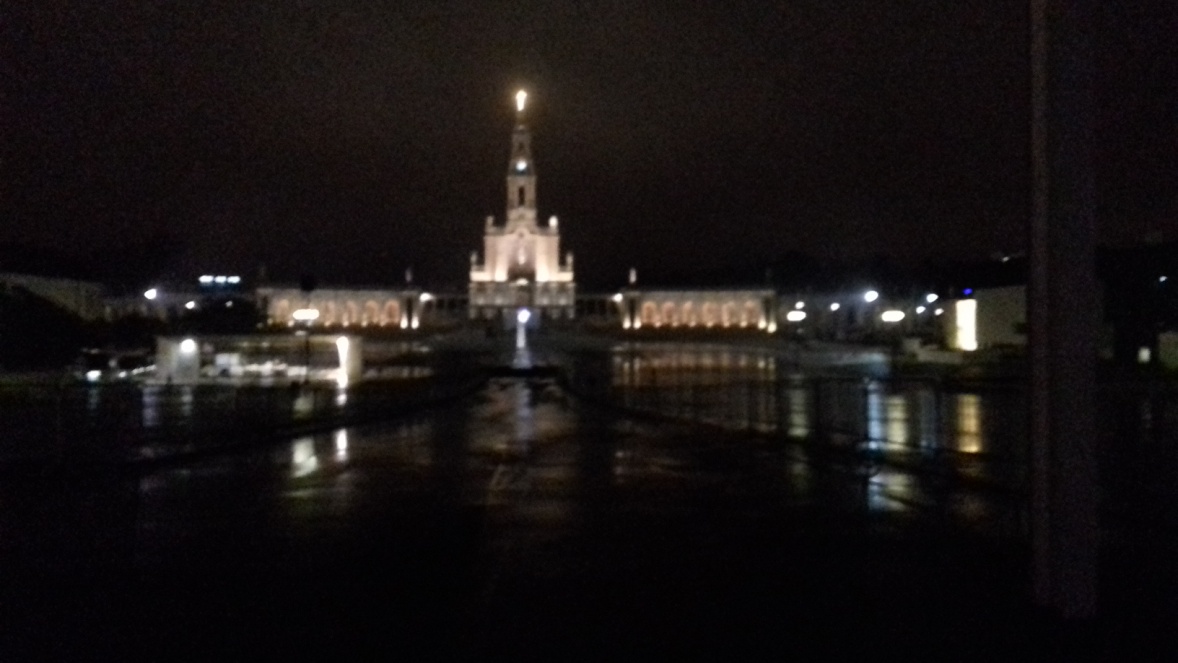 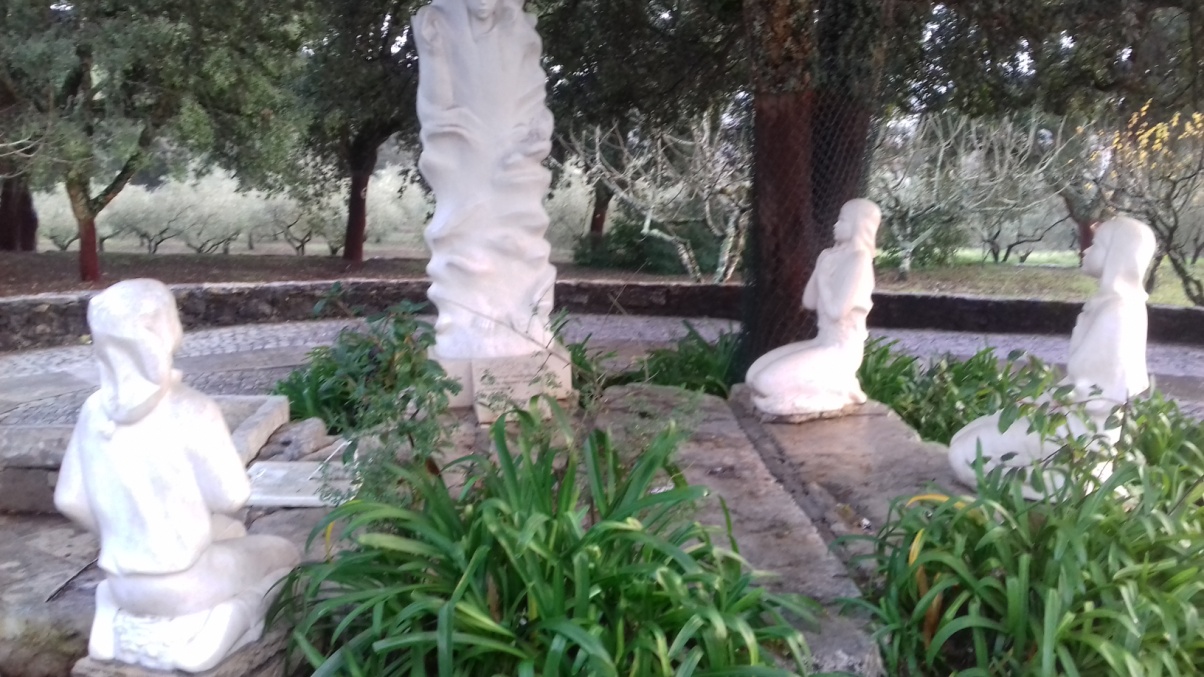 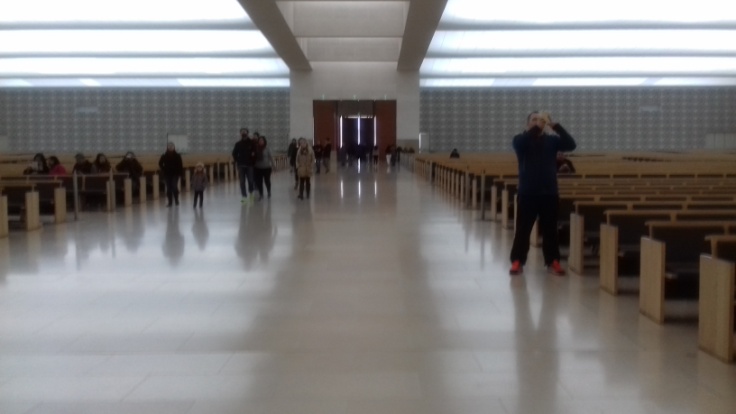 2.PORTO
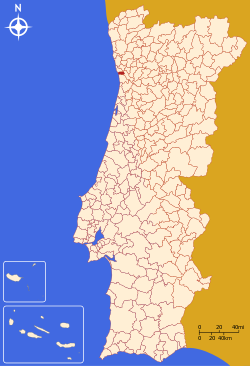 the second largest cityin Portuga

Area     41.42 km2 
Population     287,591
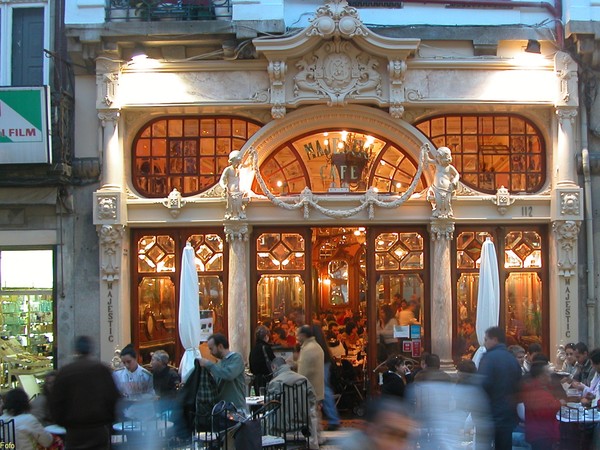 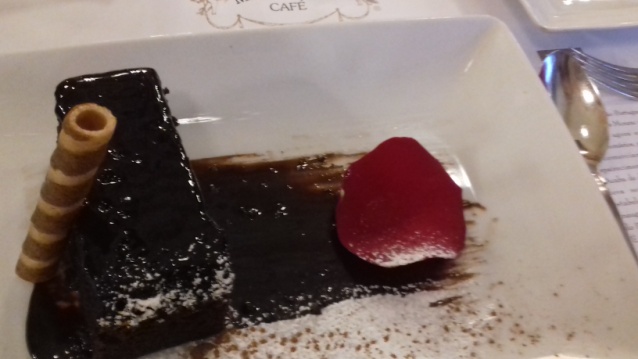 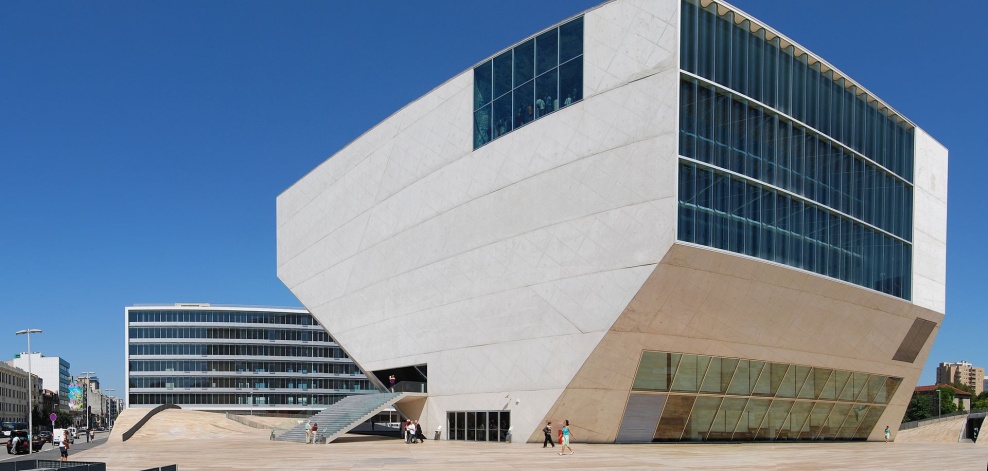 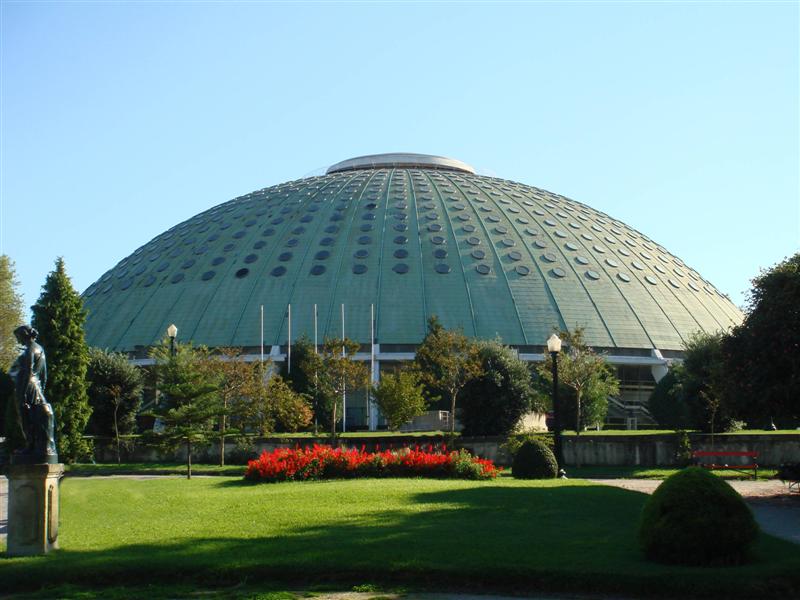 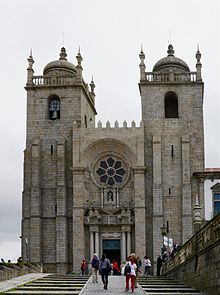 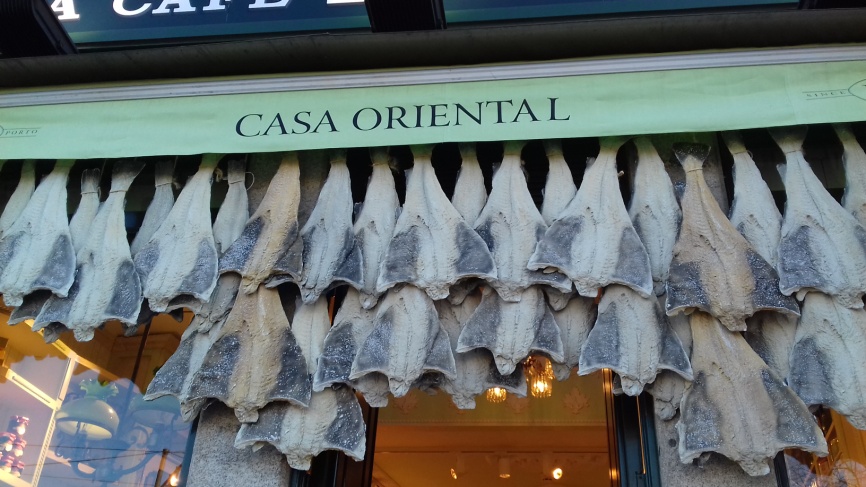 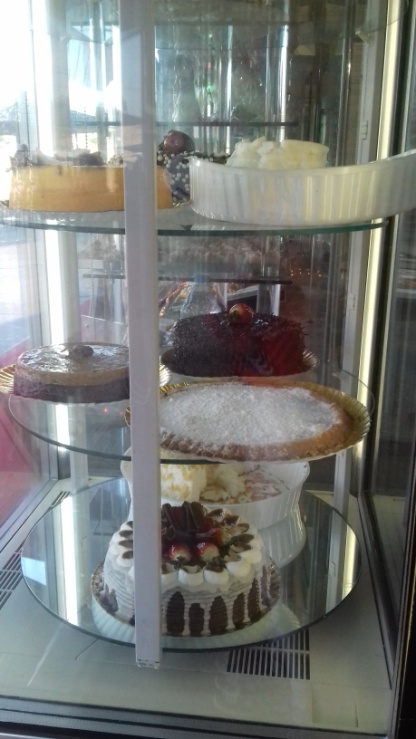 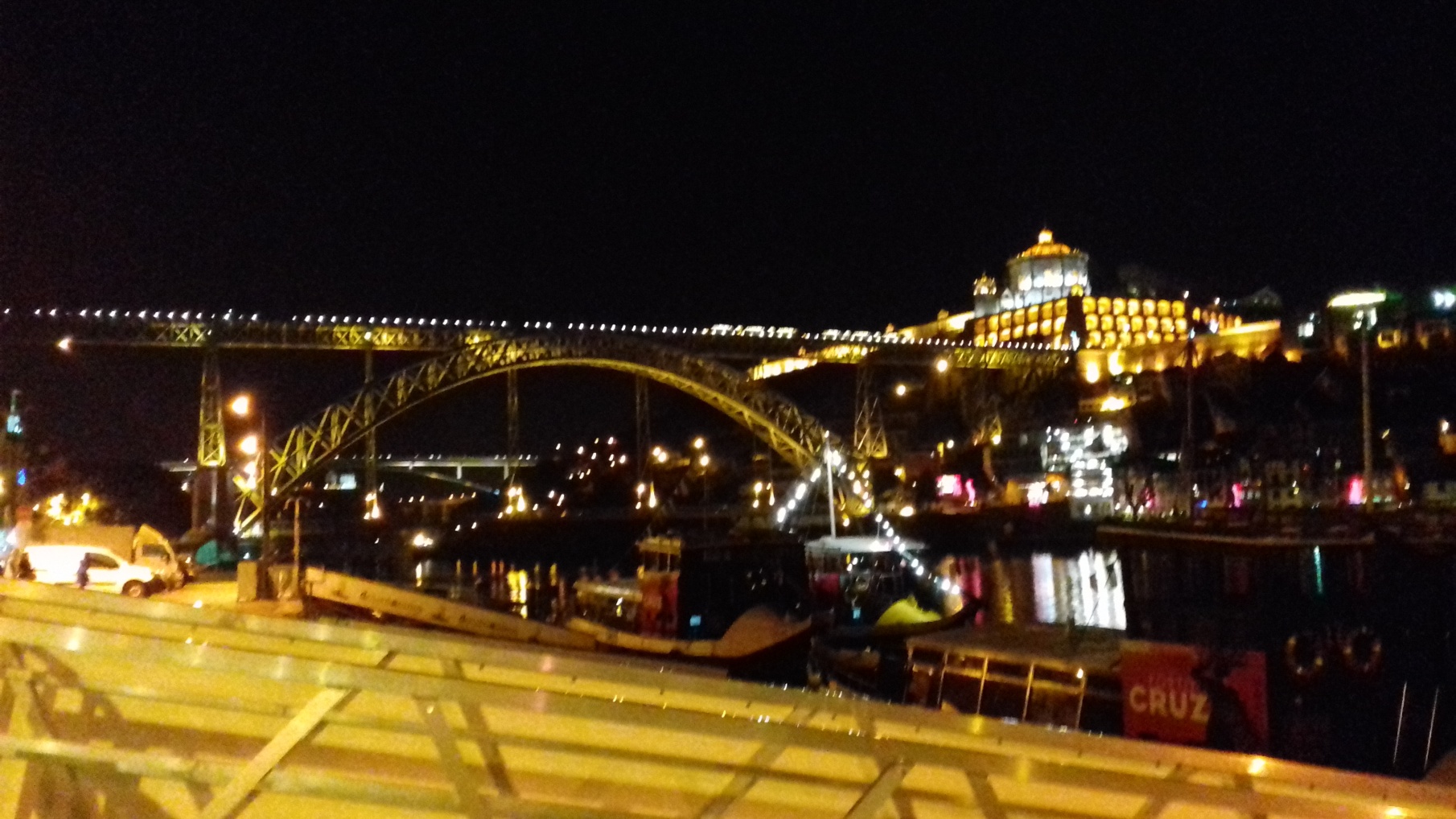 Bom Jesus do Monte
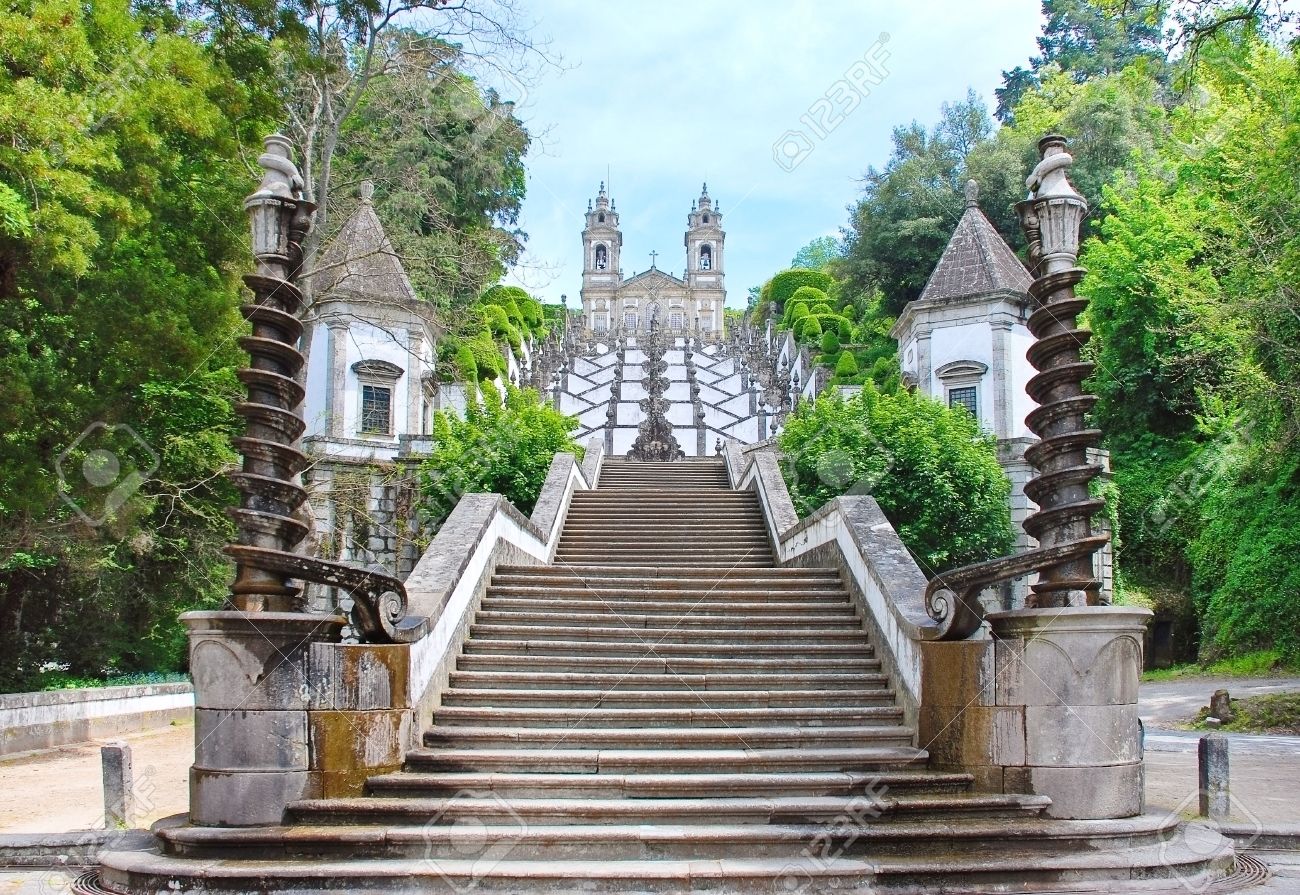 3. Santiago de Compostela
the capital of the autonomous community of Galicia


Area     220 km2 
Population     95,671
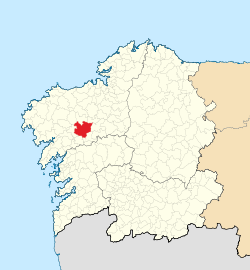 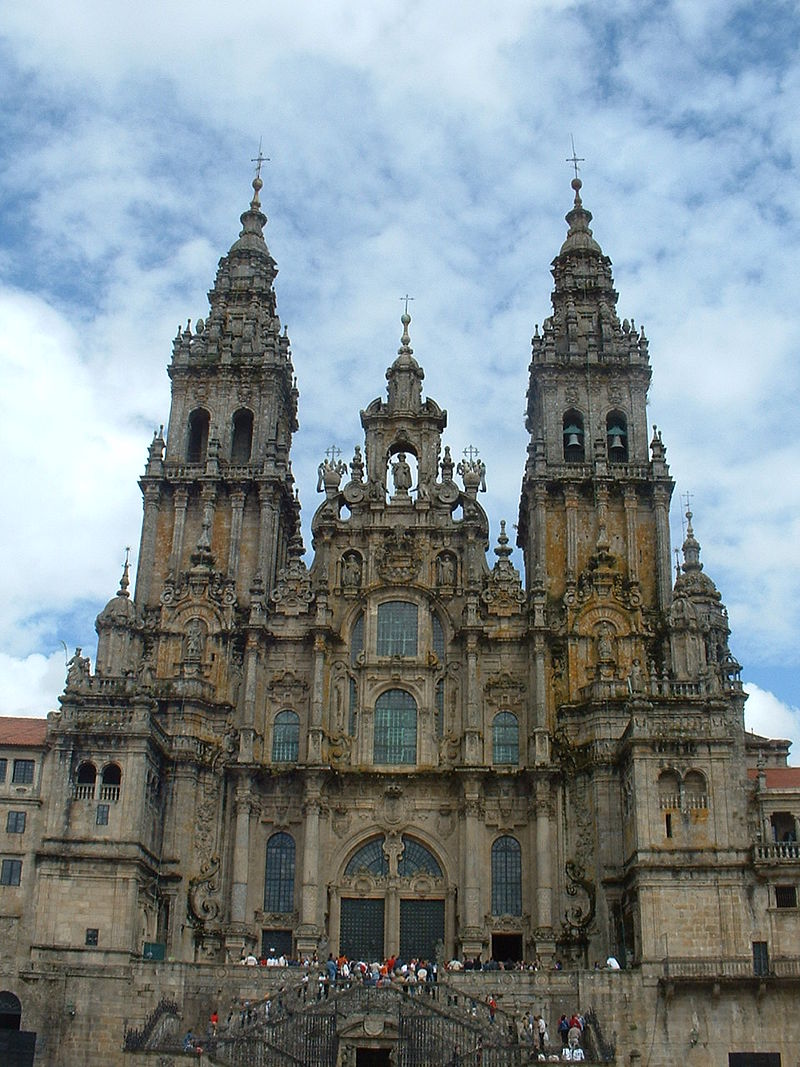 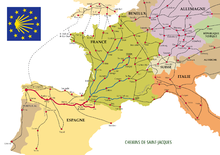 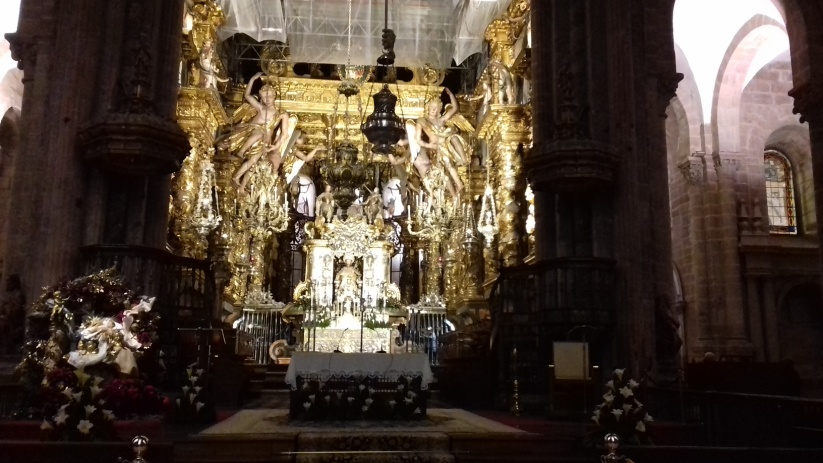 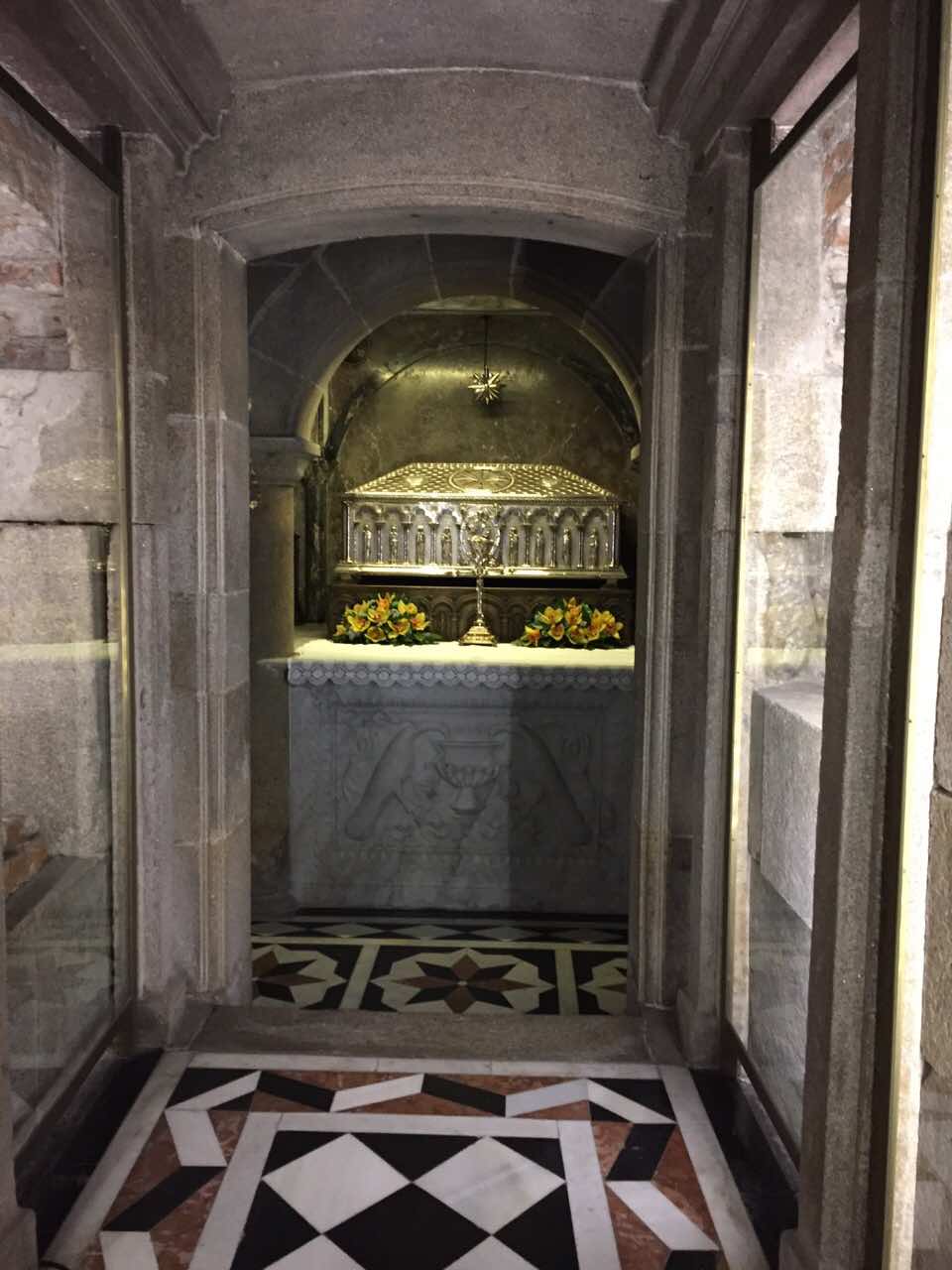 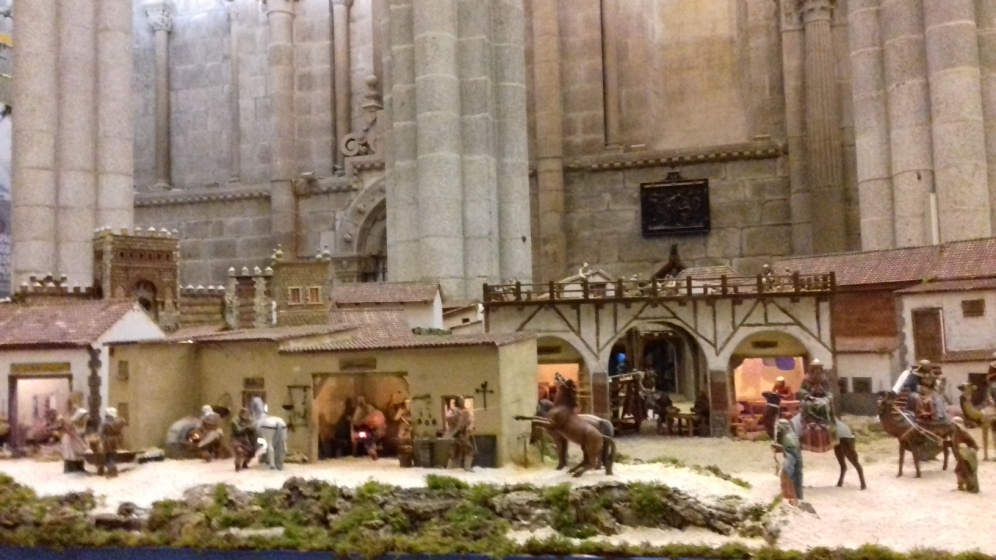 4. LISABON
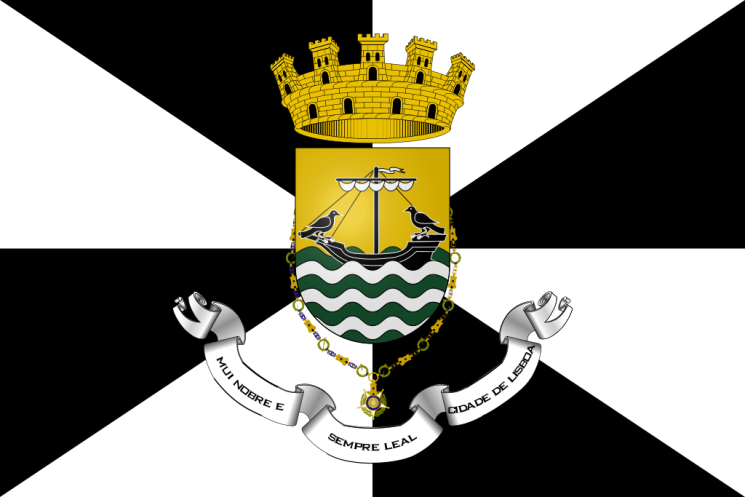 the capital of Portugal


Area   958 km2 
Population       2,685,000
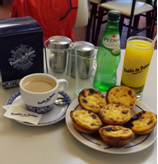 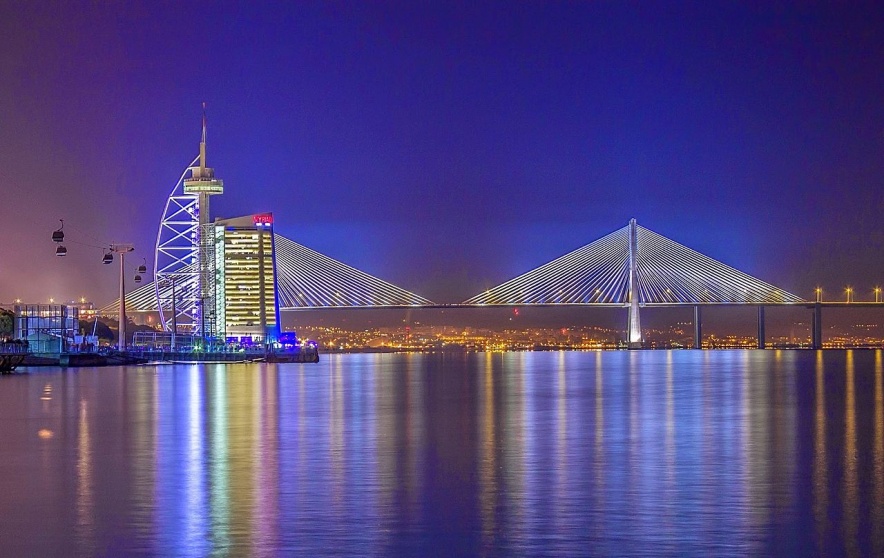 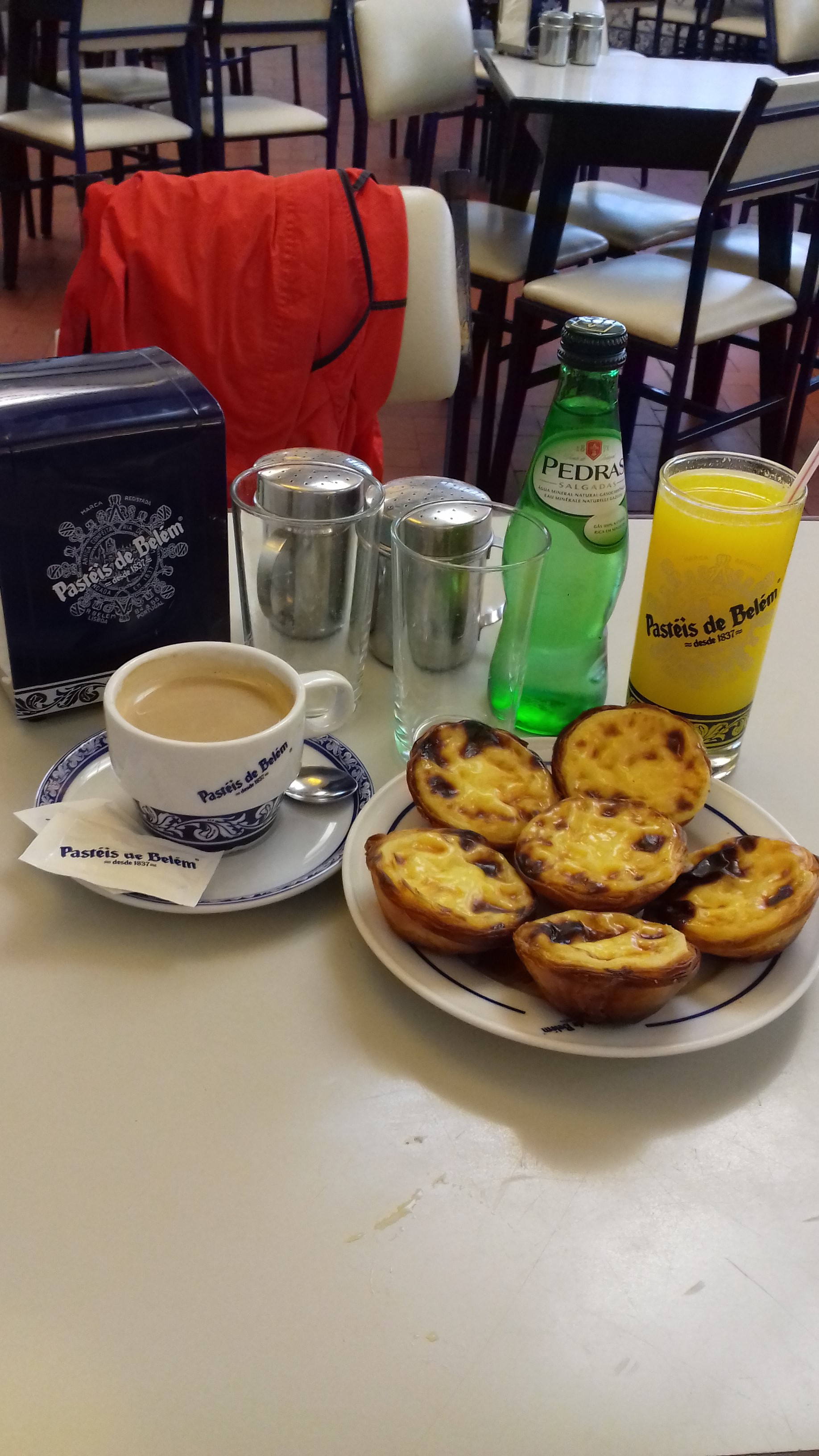 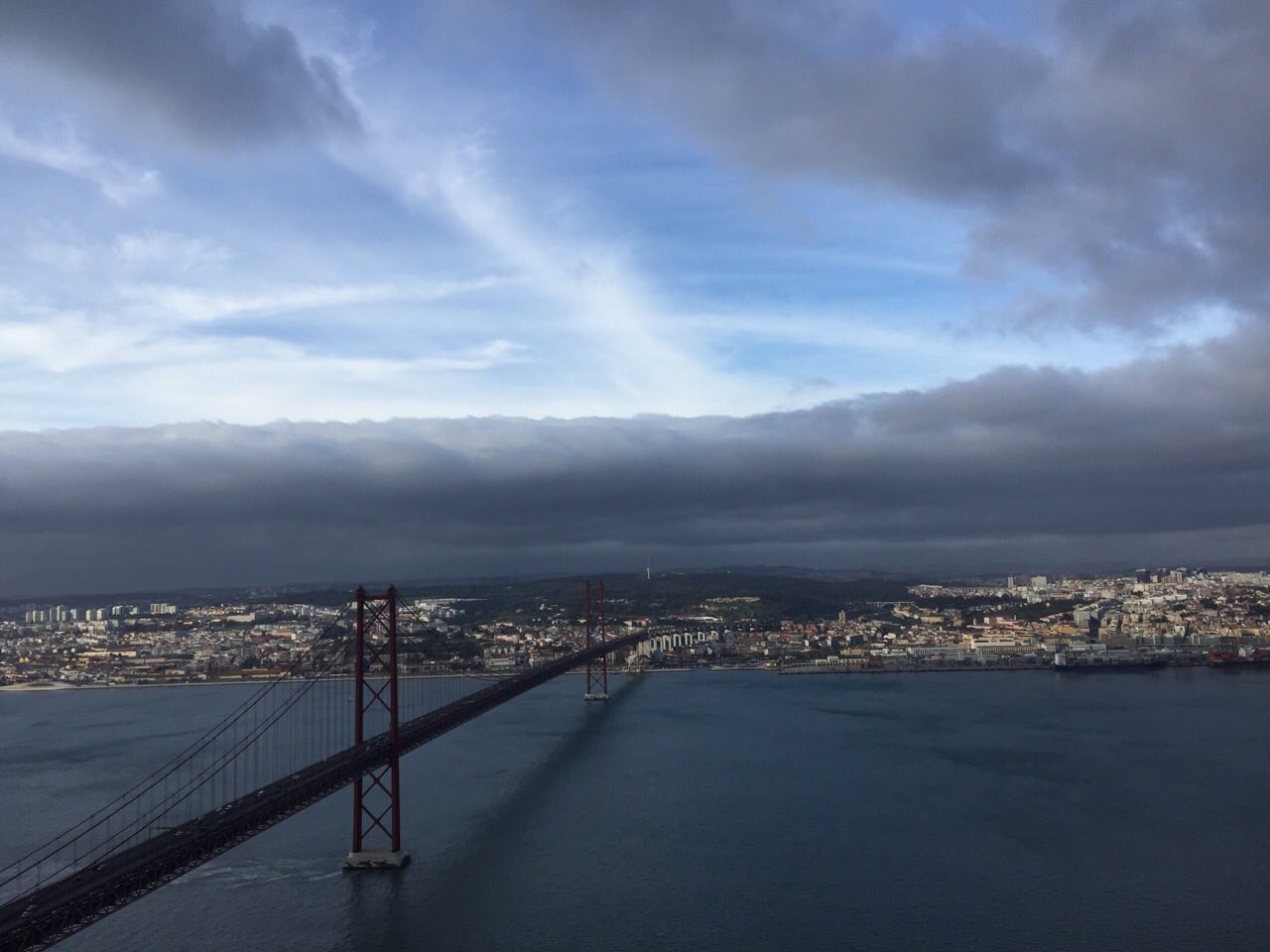 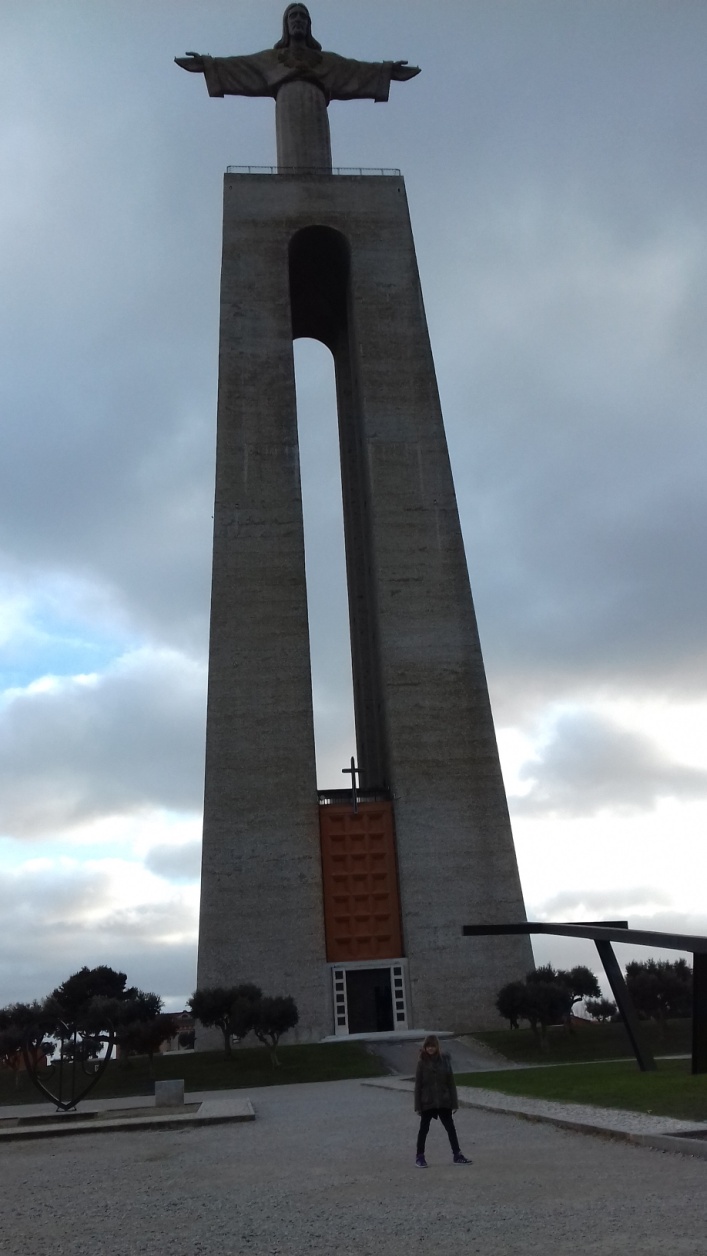 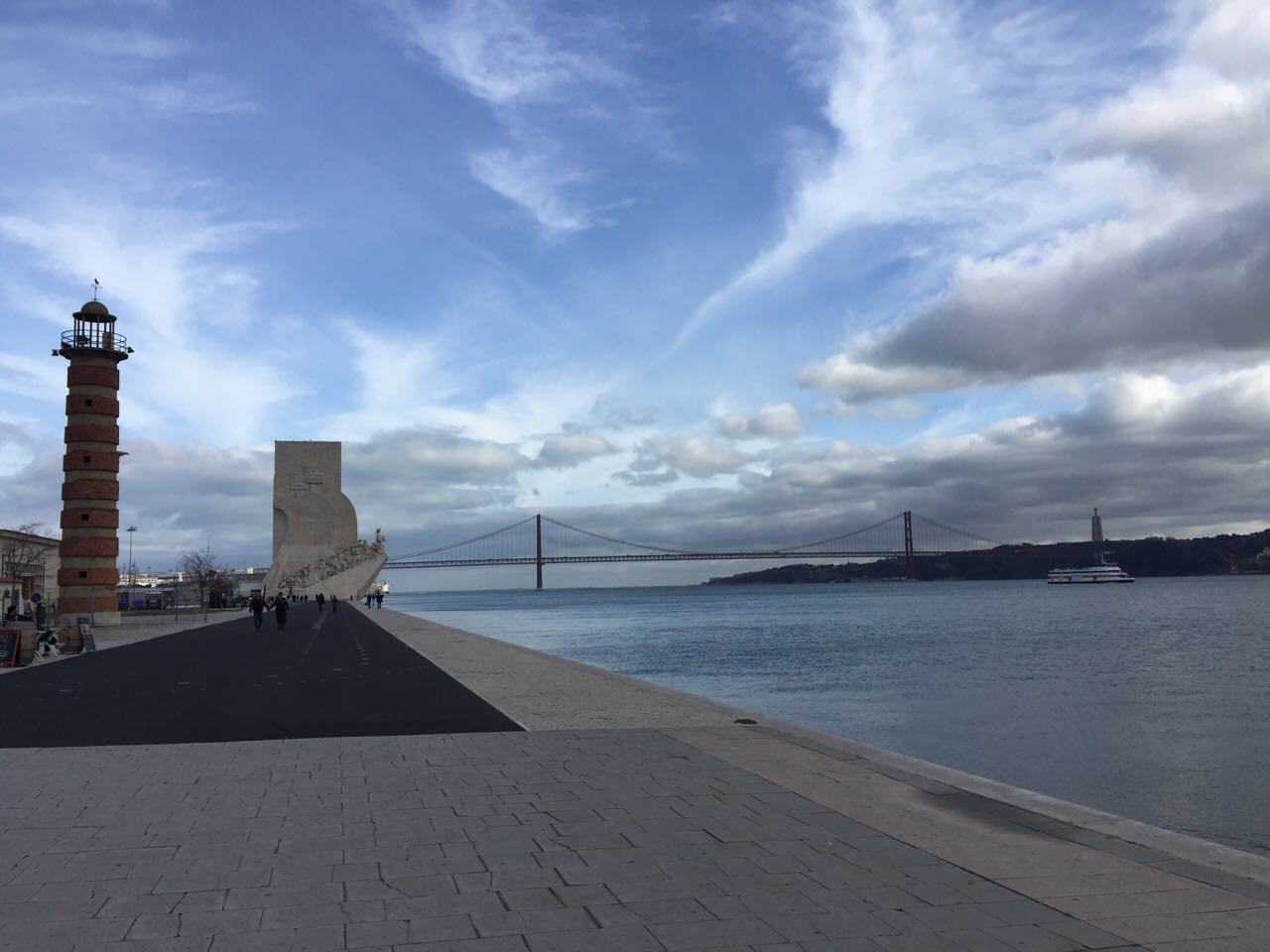 CABO DA ROCA
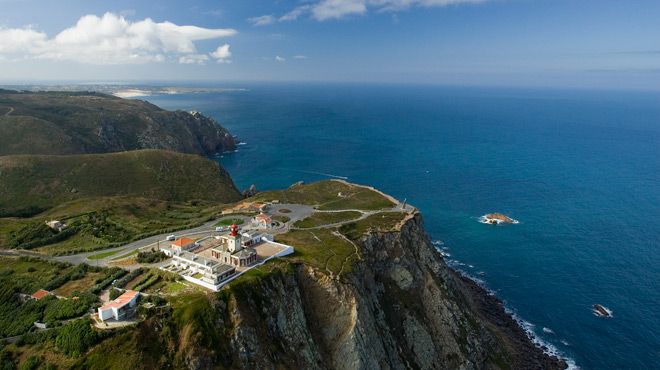 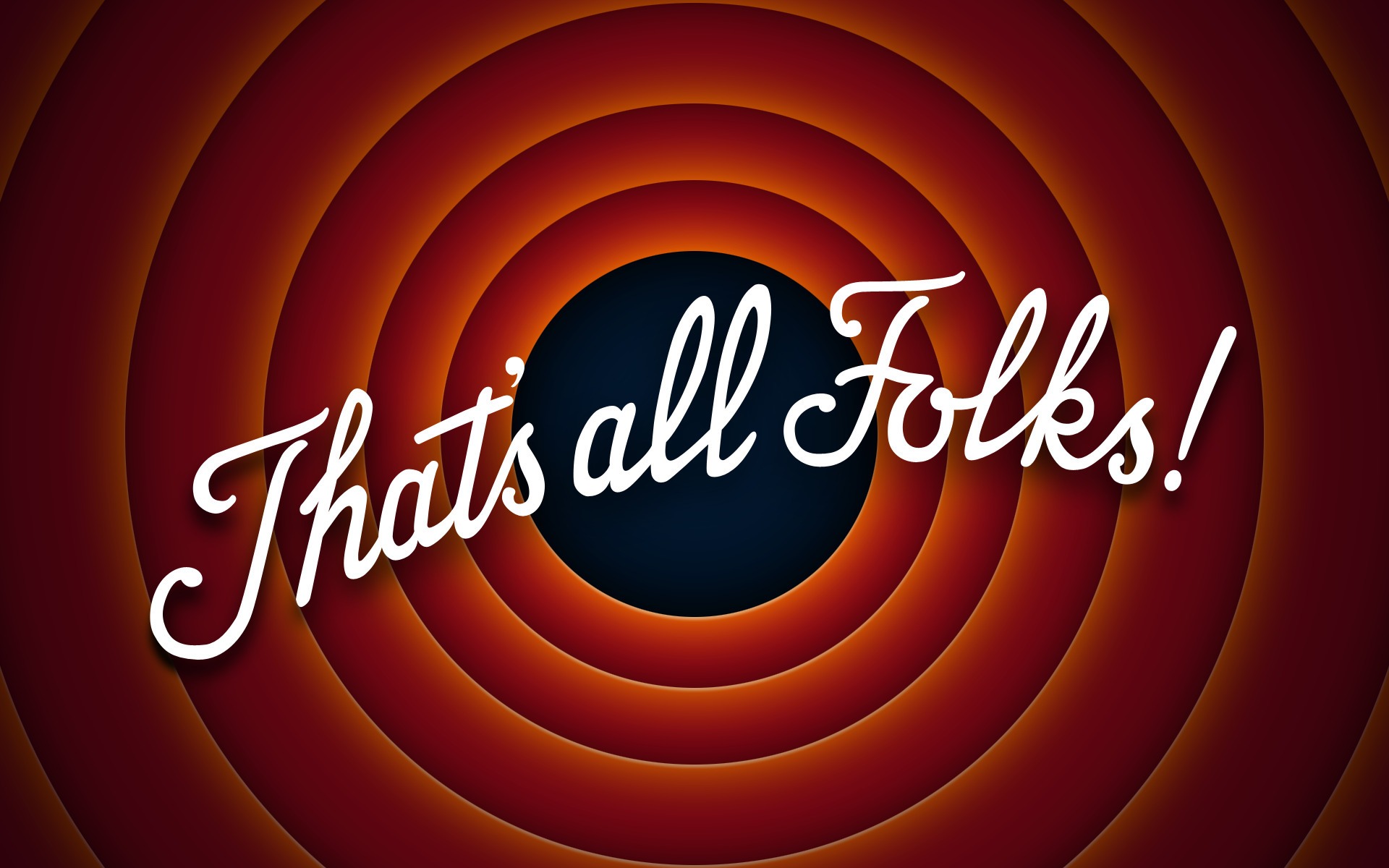